Συμβουλευτική
ΕΚΠΑ
2024
Τι είναι ψυχοθεραπεία?
Ψυχοθεραπεία είναι η λεκτική επικοινωνία μεταξύ θεραπευόμενου και ψυχοθεραπευτή με σκοπό :  
Τη διάγνωση
Και τη θεραπεία προβλημάτων συμπεριφοράς, ψυχολογικών κρίσεων και ψυχικών διαταραχών
 Κάθε μία από τις ψυχοθεραπευτικές κατευθύνσεις χαρακτηρίζεται από:  
Συγκεκριμένους τομείς στους οποίους δίνει έμφαση 
Διαφοροποιήσεις ως προς τη δομή, το περιεχόμενο και το αποτέλεσμα της θεραπείας 



(M. HERSEN και W. SLEDGE, Encyclopedia of Psychotherapy Academic Press, 2002)
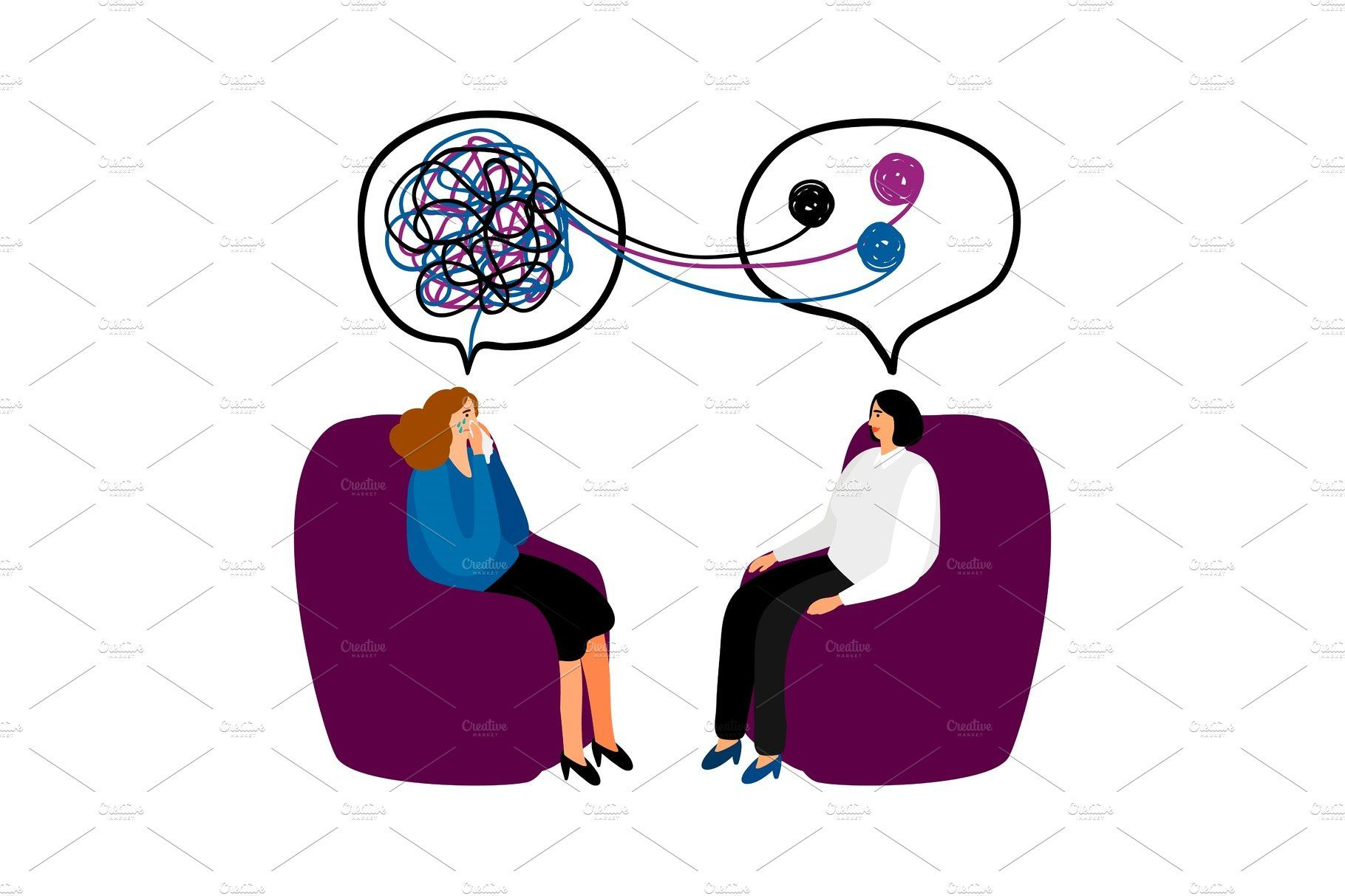 Ψυχοθεραπεία
Δεν είναι εφαρμοσμένος κλάδος της Ψυχολογίας
Δεν υπάρχει μια ενιαία μορφή Ψυχοθεραπείας 
Υπάρχουν διάφορες Σχολές/ Κατευθύνσεις/ Μοντέλα με διαφορετικό Θεωρητικό προσανατολισμό 
Κάθε ένα ψυχοθεραπευτικό μοντέλο διαφοροποιείται ως προς τη δομή, το περιεχόμενο και το αποτέλεσμα της θεραπείας
Έργο του ψυχοθεραπευτή είναι η αποκατάσταση του ατόμου μέσω ενός συγκεκριμένου ψυχοθεραπευτικού μοντέλου 
Υπάρχουν μεγάλες διαφοροποιήσεις στην αξιολόγηση, στον στόχο, στην διάρκεια και τους τρόπους διαχείρισης της Ψυχοθεραπευτικής παρέμβασης


*http://www.bps.org.uk , http://www.clin.psych.uoa.gr
[Speaker Notes: British Psychological Society , Μεταπτυχιακό Πρόγραμμα Ειδίκευσης στην Κλινική Ψυχολογία, ΕΚΠΑ]
Ομοιότητες μεταξύ Κλινικής Ψυχολογίας και Ψυχοθεραπείας
Αντικείμενο: ψυχική δυσλειτουργία  
Αξιολόγηση και παρέμβαση με λεκτικό τρόπο  
Φάσμα ψυχικής δυσλειτουργίας
Επιρροές από ψυχολογικές θεωρίες
Διαφορές Κλινικής Ψυχολογίας - Ψυχοθεραπείες
Συμπεριφορική ψυχοθεραπεία(Παρασκευόπουλος Ι., Κλινική Ψυχολογία)
Οι συμπεριφορικές θεραπείες απορρίπτουν την αρχή των ψυχοδυναμικών ότι η ψυχική διαταραχή είναι το αποτέλεσμα εσωτερικών μη συνειδητών συναισθηματικών συγκρούσεων και ότι είναι σύμπτωμα μιάς βαθύτερης εσωτερικής αιτίας, η οποία θα πρέπει να αποκαλυφθεί και να απαλειφθεί. 
Προτείνουν, αντίθετα, την ενασχόληση απευθείας με το σύμπτωμα, με τις συγκεκριμένες ανεπιθύμητες εκδηλώσεις, και όχι με την βαθύτερη αιτία που υποτίθεται ότι τις προκαλεί. 
Ασχολούνται λοιπόν ευθέως με τις εμφανείς ανεπιθύμητες εκδηλώσεις, τις οποίες επιχειρούν άλλοτε να απαλείψουν και άλλοτε να υποκαταστήσουν με άλλες αποδεκτές
Τι είναι η Γνωστική-Συμπεριφορική προσέγγιση? (Ευθυμίου Κ., 2006, Πρώτες Βοήθειες Ψυχικής Υγείας- Ένας οδηγός για τις ψυχικές διαταραχές και την αντιμετώπισή τους Ινστιτούτο Έρευνας και Θεραπείας της Συμπεριφοράς)
Συνδυασμός: Γνωσία (σκέψεις, αντιλήψεις) + Συμπεριφορά
Ο όρος «γνωσιακή»/γνωστική αναφέρεται στις "γνωσίες" ή σκέψεις, πεποιθήσεις, αντιλήψεις κ.τ.λ. 
Ο τρόπος με τον οποίο ερμηνεύονται τα γεγονότα είναι αντικείμενο διερεύνησης. Μπορεί ο τρόπος με τον οποίο ερμηνεύεις τα γεγονότα αυτά να σε έχει οδηγήσει να σχηματίσεις μία αρνητική εντύπωση για το τι συμβαίνει στην ζωή σου, ακόμη και αν τα αντικειμενικά γεγονότα δε συμφωνούν με τη δυσάρεστη εικόνα που εσύ τους αποδίδεις 
Ο όρος «συμπεριφορική» αναφέρεται στην σύνδεση μεταξύ των διαφόρων μορφών συμπεριφοράς και των συνθηκών μέσα στις οποίες εμφανίζονται. Βασική αρχή της συμπεριφοριστικής θεραπείας είναι ότι η κάθε μορφή συμπεριφοράς είναι μαθημένη, και επομένως μπορεί να τροποποιηθεί μέσα από μία νέα διαδικασία μάθησης
Γνωστική – Συμπεριφορική προσέγγιση
Πρόκειτα για μία «θεραπεία μέσω του λόγου» για την αντιμετώπιση των δυσλειτουργιών των ανθρώπων
Θεωρητική βάση: θετικός ρεαλισμός Άγγλων εμπειριοκρατικών φιλοσόφων Hobbes, Locke, Hume etc. του 18ου αιώνα που επηρεάστηκε από την αριστοτελική παράδοση
“Tabula rasa”
Αισθήσεις και εμπειρική αντίληψη ως μοναδική πηγή γνώσης
Συμπεριφορισμός = άτομο ως μία εξαρτημένη μεταβλητή περιβαλλοντικών επιδράσεων
Ψυχολογία της μάθησης: διαμόρφωση και έλεγχος περιβαλλοντικών επιδράσεων στην ανθρώπινη συμπεριφορά και των νόμων που την διέπουν
Γνωστική θεραπεία vs Ψυχοθεραπεία
Aaron T. Beck (July 18, 1921- )
https://beckinstitute.org/ 
Αμερικάνος ψυχίατρος
Ο πατέρας της γνωστικής συμπεριφορικής θεραπείας (Cognitive Behavioral Therapy – CBT)
Εφαρμογή κυρίως σε: κλινική κατάθλιψη, άγχος
Ερωτηματολόγια άγχους/ κατάθλιψης (Beck Depression Inventory – BDI)
Beck’s cognitive triangle
Τριαδικό σχήμα
Αυτόματες σκέψεις
Αυτόματες, αυθόρμητες, ανεξέλεγκτες αρνητικές σκέψεις για: 
Τον εαυτό
Τους άλλους/ το περιβάλλον
Το μέλλον
Τριαδικό σχήμα, παραδείγματα
Εαυτός: «Είμαι άσχημος, δεν αξίζω τίποτα»
Άλλοι/περιβάλλον: «Κανείς δεν αναγνωρίζει την αξία μου, οι άλλοι πάντα με αγνοούν» 
Μέλλον: «Δεν έχω καμία ελπίδα γιατί τα πράγματα δε θα βελτιωθούν ποτέ», «η κατάσταση μπορεί να γίνει μόνο χειρότερη»

Άλλα παραδείγματα?
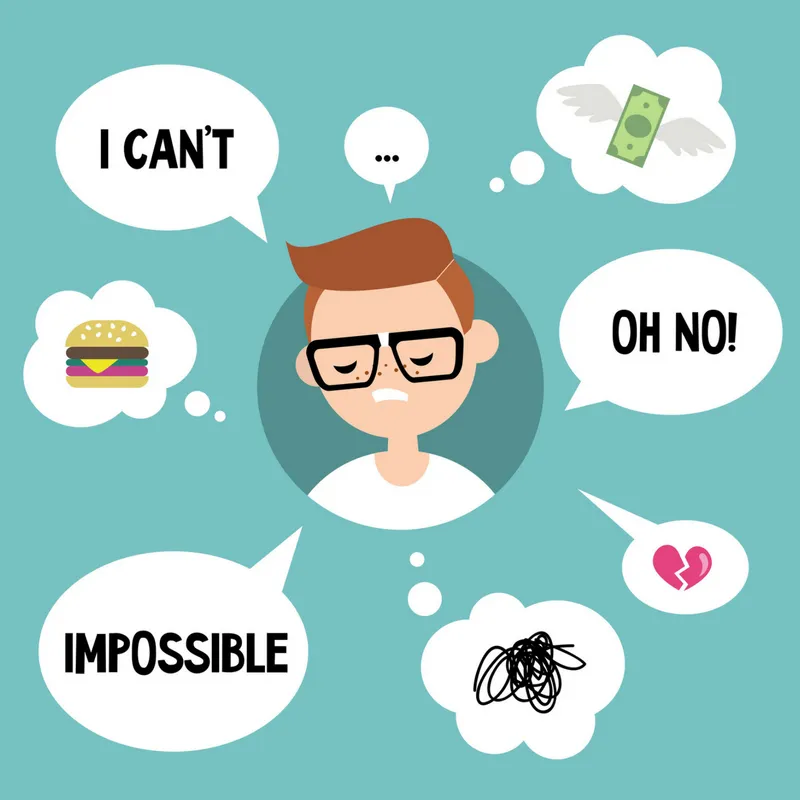 Cognitive Model worksheet
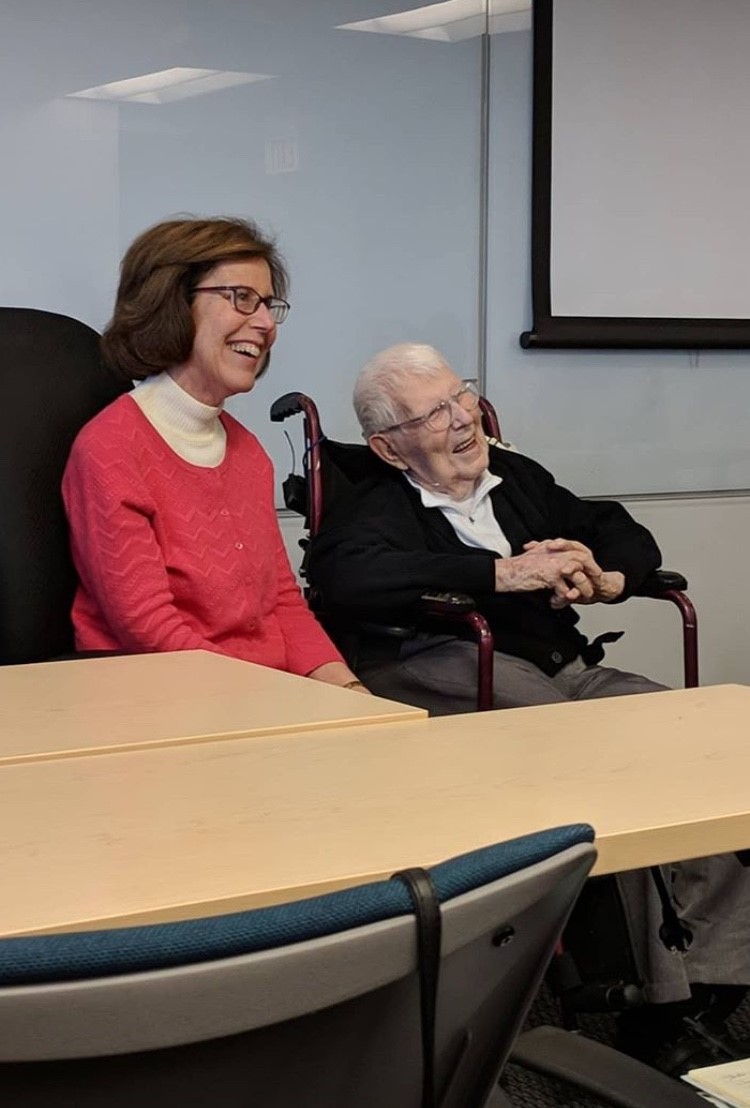 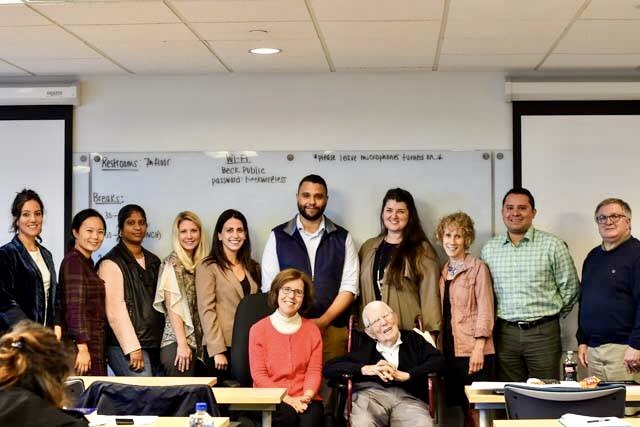 Structure of CBT session
Check on how the client is doing
Measures filled out before the appointment
Did anything important for them happen between the last and the current session? – BRIDGE
ACTION PLAN (work between the two sessions) 
AGENDA (collaboratively, ~ 4 items, which ones are the most important?) 
Setting the Action Plan for next week
Ask the client for summary (what (s)he is going to remember, what is the most important to keep in mind, the most helpful) 
Feedback for the session itself!
Σωκρατική μέθοδος (Μαιευτική)
Ο θεραπευτής ρωτάει για αποδείξεις που υποστηρίζουν την σκέψη του θεραπευόμενου, και συνεχίζει να ρωτάει μέχρι ο θεραπευόμενος να μην μπορεί να σκεφτεί κάτι άλλο
Στη συνέχεια, ο θεραπευτής ρωτάει για αποδείξεις που υποστηρίζουν την αντίθετη σκέψη από το παραπάνω

- «Τι αποδείξεις υπάρχουν ότι αυτή η σκέψη δεν είναι αληθής ή εντελώς αληθής?»
- «Τι σε κάνει να πιστεύεις ότι αυτό δεν είναι αληθές?»
«Τι ξέρεις που σε κάνει να πιστεύεις ότι (η απειλή) δεν είναι πιθανό να συμβεί?»
Γενικοί κανόνες
Η θεραπεία εστιάζει στην ανεύρεση και την τροποποίηση των μη ρεαλιστικών και δυσλειτουργικών σκέψεων καθώς και στην εκμάθηση νέων συμπεριφορών
Ο θεραπευτής δεν θεωρείται αυθεντία. Είναι ο ειδικός ο οποίος χρησιμοποιεί τις γνώσεις του και συνεργάζεται με το θεραπευόμενο προκειμένου να τον βοηθήσει να ανακαλύψει νέους τρόπους σκέψης και συμπεριφοράς. Ο θεραπευόμενος θα μπορούσε να χαρακτηριστεί και ως «εκπαιδευτής», με την έννοια ότι φέρνει πληροφορίες τις οποίες, από κοινού με τον θεραπευτή, αξιολογεί και ελέγχει ως προς τη ρεαλιστικότητά τους. Η βασική αρχή θα μπορούσε να συνοψιστεί στην πρόταση: 
«Εσύ κι εγώ θα συνεργαστούμε για να αντιμετωπίσουμε το πρόβλημά σου»
Η επιλογή των θεραπευτικών στόχων γίνεται κατόπιν συμφωνίας του θεραπευτή με τον θεραπευόμενο
Βασικό στοιχείο της θεραπείας είναι η δουλειά (ασκήσεις) για το σπίτι! Αυτό σημαίνει ότι ο θεραπευόμενος καλείται μεταξύ των συνεδριών να δοκιμάσει νέους τρόπους σκέψης και συμπεριφοράς μέσω συγκεκριμένων ασκήσεων, τις οποίες έχουν προ-αποφασίσει με τον θεραπευτή
“It isn’t enough just to come and talk for 50 minutes a week. The way people get better is by making small changes in their thinking and behavior every day”
[Speaker Notes: Γι αυτο ειναι σημαντικο οτιδηποτε ειναι σημαντικο για τον πελατη να θυμηθει, να το γραφει, ηχογραφει κλπ.]
Δίνεται έμφαση στην αποτελεσματικότητα της παρέμβασης. Για τον λόγο αυτό, γίνεται συνεχής αξιολόγηση, ώστε ο πελάτης να είναι ενημερωμένος για την πορεία της θεραπείας
Τέλος, δίνεται ιδιαίτερη έμφαση στο πως σκέφτεται, συμπεριφέρεται και αισθάνεται ο πελάτης έξω από το χώρο των θεραπευτικών συνεδριών
Ποιος αποφασίζει το θεραπευτικό πρόγραμμα;
Στο πλαίσιο της συνεργατικής σχέσης με το θεραπευτή σου θα αποφασίσετε τη συχνότητα των επισκέψεων (συνεδριών), τους όρους της συνεργασίας σας (θεραπευτικό συμβόλαιο) και τα βήματα που πρέπει να γίνουν για να επιτευχθούν οι στόχοι που θα έχεις συμφωνήσει με τον θεραπευτή σου. Ο θεραπευτικός σχεδιασμός θα καθορισθεί σύμφωνα με τις ιδιαίτερες ανάγκες, τις υποχρεώσεις και την προσωπικότητά σου. Είναι πιθανόν, σε αυτό το στάδιο της συνεργασίας σας, ο θεραπευτής σου να σου προτείνει (ο ίδιος ή ο ψυχίατρος που θα σε παραπέμψει) κάποια φαρμακευτική αγωγή
Πόσο διαρκεί και σε τι αναφέρεται κάθε θεραπευτική συνεδρία;
Κάθε συνεδρία γνωσιακής - συμπεριφοριστικής θεραπείας διαρκεί 45 λεπτά. Σε αντίθεση με άλλες μορφές ψυχοθεραπείας που δεν είναι δομημένες και ο θεραπευόμενος φέρνει κάθε φορά μαζί του στη συνεδρία, εμπειρίες που έκανε από την τελευταία συνάντηση, η συνεδρία με έναν θεραπευτή γνωσιακής - συμπεριφοριστικής κατεύθυνσης είναι δομημένη. Εσείς και ο θεραπευτής σας, θέτετε μια ημερήσια διάταξη για κάθε συνεδρίαση. Η ημερήσια διάταξη συνήθως περιλαμβάνει μια επισκόπηση της εμπειρίας σας στην προηγούμενη συνεδρία, πως πήγε η εργασία σας που εκτελέσατε στο μεσοδιάστημα των συνεδριών, συζήτηση πάνω σε ένα ή δύο τρέχοντα προβλήματα που πιθανώς δυσχεραίνουν τη συναισθηματική σου διάθεση (όπου γίνεται εμβάθυνση και εφαρμογή όσων θεωρητικών ζητημάτων έχουν συζητηθεί), και προς το τέλος της συνεδρίας γίνονται σχολιασμοί πάνω στην εμπειρία της εκάστοτε συνάντησης και καθορίζεται νέα δουλειά για το σπίτι με τις ανάλογες οδηγίες και επεξηγήσεις
Γιατί είναι απαραίτητη η δουλειά για το σπίτι; Δεν αρκούν οι θεραπευτικές συνεδρίες;
Βασικός στόχος των θεραπευτικών συναντήσεων είναι, όσα μαθαίνεις στο γραφείο του θεραπευτή, να τα εφαρμόζεις στη δική σου καθημερινή λειτουργία και πρακτική. Η υποχρέωση της εργασίας για το σπίτι σε κινητοποιεί στην ανάληψη της προσωπικής σου ευθύνης για την επιτυχή έκβαση της θεραπείας. Ο ρόλος σου είναι να γίνεις ο "παρατηρητής" του εαυτού σου, να μάθεις να παρακολουθείς και να καταγράφεις τις σκέψεις, τα συναισθήματα, τις ενέργειες, τις αλλαγές στον τρόπο επικοινωνίας. Με αυτόν τον τρόπο θα ελέγχεις την πορεία των στόχων σου, θα επιχειρείς διορθωτικές παρεμβάσεις και θα αισθάνεσαι ικανοποίηση από τη σημειούμενη πρόοδο. Η εργασία για το σπίτι προσαρμόζεται στην προσωπικότητα, στις ανάγκες και στις χωροχρονικές σου δεσμεύσεις
Τι θα ανακαλύψω για τον εαυτό μου στη διάρκεια της θεραπείας;
Η ενεργητική συμμετοχή σου και η ανάληψη της ευθύνης για τη βελτίωση του εαυτού σου θεωρούνται απαραίτητες προϋποθέσεις για να μπορέσεις να αλλάξεις τα δυσάρεστα συναισθήματα, που επηρεάζουν τη σκέψη και τη δράση σου. Η αλλαγή επέρχεται, αφενός όταν μάθεις να αποδέχεσαι και να ανέχεσαι την άσχημη διάθεσή σου, ως ότου σταματήσει να μονοπωλεί το ενδιαφέρον σου και αφετέρου όταν θα καταλάβεις πως η δική σου ενεργητική συμπεριφορά μπορεί να σπάσει τον φαύλο κύκλο σκέψεων, συναισθημάτων και προβληματικών συμπεριφορών
Ποιες αιτίες ευθύνονται για την έλλειψη βελτίωσης;
Αν περάσει ένα σημαντικό χρονικό διάστημα χωρίς κάποιες αλλαγές στις σκέψεις και τη διάθεση σου, πρέπει μαζί με το θεραπευτή να επιλέξετε διαφορετικές τεχνικές που ταιριάζουν περισσότερο στην προσωπικότητα και τις ιδιαιτερότητες που εμφανίζεις ως άτομο. Επίσης στα πλαίσια της θεραπευτικής σχέσης, όπως άλλωστε και σε κάθε ανθρώπινη σχέση, μπορεί να προκύψουν αντιπαραθέσεις, διαφωνίες, ίσως αισθανθείς δυσάρεστα συναισθήματα για το θεραπευτή σου. Θα ήταν καλό να δώσεις ανατροφοδότηση αυτών των συναισθημάτων στον θεραπευτή σου. Αν παρόλα αυτά συνεχίσεις να μην εμφανίζεις πρόοδο και με δεδομένο ότι η γνωσιακή συμπεριφοριστική θεραπεία είναι ιδιαίτερα αποτελεσματική για την πλειονότητα των διαταραχών, τότε ίσως πρέπει να απευθυνθείς σε άλλο θεραπευτή
Που μπορώ να βρω έναν θεραπευτή γνωστικής-συμπεριφοριστικής κατεύθυνσης;
Δυστυχώς, η ψυχοθεραπεία στην Ελλάδα, σε αντίθεση με σχεδόν όλες τις ευρωπαϊκές χώρες δεν έχει ακόμη ένα νομοθετικό πλαίσιο που να προστατεύει τον θεραπευόμενο. Έχετε το δικαίωμα να λάβετε μια σωστή ψυχοθεραπεία από έναν εκπαιδευμένο ψυχολόγο ή ψυχίατρο. Παράλληλα, έχετε το δικαίωμα να μάθετε πρώτα από όλα αν ο θεραπευτής σας είναι νόμιμος κάτοχος άδειας ασκήσεως επαγγέλματος Ψυχολόγου ή Ψυχιάτρου και αν έχει εκπαιδευτεί στο γνωσιακό συμπεριφοριστικό μοντέλο Στην ιστοσελίδα του Ινστιτούτου Έρευνας και Θεραπείας της Συμπεριφοράς (www.ibrt.gr) υπάρχει ένας κατάλογος κρατικών φορέων και ιδιωτών επαγγελματιών που προσφέρουν ψυχοθεραπευτικές υπηρεσίες. Ο κατάλογος αυτός, αν και δεν είναι πλήρης, σας διασφαλίζει ότι οι εμφανιζόμενοι σε αυτόν, έχουν άδεια ασκήσεως επαγγέλματος και πληρούν τα κριτήρια έχοντας εκπαιδευτεί σύμφωνα με τις οδηγίες της Ευρωπαϊκής εταιρίας γνωσιακής συμπεριφοριστικής θεραπείας. Σε περίπτωση που δεν έχετε πρόσβαση στο διαδίκτυο, η γραμματεία του Ινστιτούτου Έρευνας και Θεραπείας της Συμπεριφοράς (επίσημο εθνικό μέλος της Ευρωπαϊκής Eταιρείας Γνωσιακής Συμπεριφοριστικής Θεραπείας ) θα σας δώσει σχετικές πληροφορίες (τηλ.: 2103840129)
Role Playing!
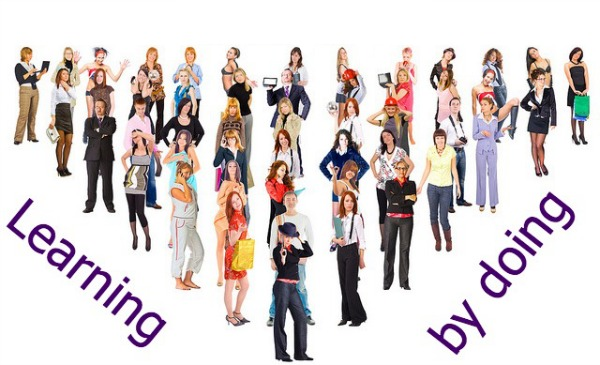